COME SVILUPPARE LE COMPETENZE DI 

LETTURA
RICERCA DELLE FONTI
ANALISI DEI DOCUMENTI
SCRITTURA
UTILIZZO DEL PC
RIELABORAZIONE DEI CONTENUTI
ESPOSIZIONE ORALE  ??????????????????????????


QUESTO E’ IL DILEMMA DOPO AVER SOMMINISTRATO IL TEST D’INGRESSO  ….




LA RISPOSTA E’ NELLE
NUOVE METODOLOGIE DIDATTICHE INNOVATIVE
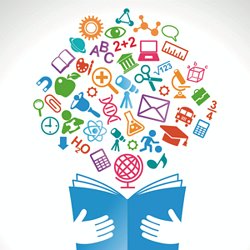 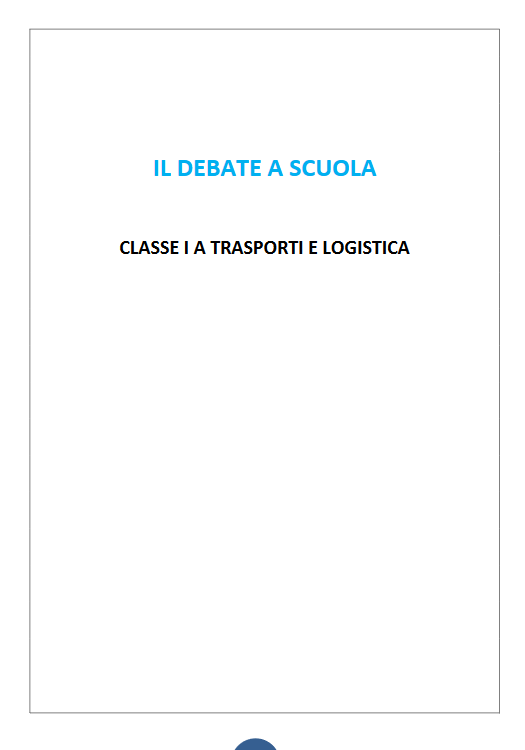 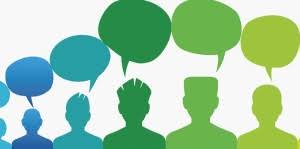 A COSA SERVE

???????????
Imparare a parlare, ad esprimersi e a dialogare al fine di sviluppare la capacità di argomentazione;  Sviluppare la flessibilità nel sostenere una posizione, che non sia quella propria, quando si svolge un ruolo di rappresentanza;  L’apertura mentale che permette di accettare la posizione degli altri;  Ha promosso nei discenti più timidi e riservati l’autostima e la consapevolezza culturaleHa abituato a strutturare un discorso e sostenere le proprie argomentazionia ricercare e selezionare le fontiad essere cittadini consapevoli ed informati
DOPO AVER ANALIZZATO I DATI 
SOCIOMETRICI E  DELLE COMPETENZE DI SETTORE E TRASVERSALI DELLA CLASSE …
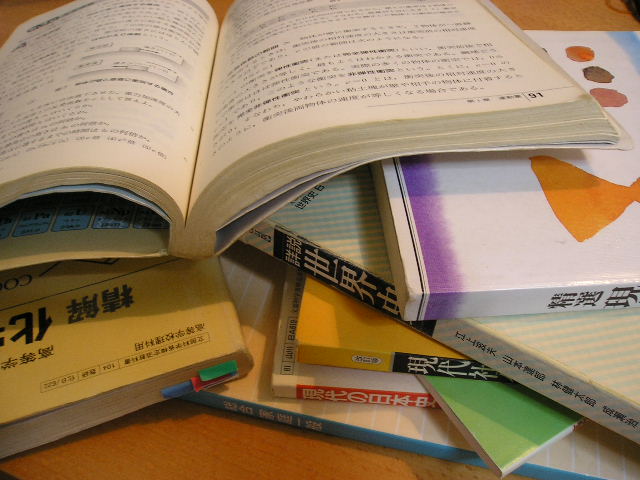 PROVA N.2 COMPETENZE IN LINGUA ITALIANA
Esempio di analisi effettuata
ED AVER ANALIZZATO I RISULTATI DEI TEST D’INGRESSO…
ESITI PROVA SULLE COMPETENZE
IL LAVORO SUCCESSIVO E’ STATO ORGANIZZATO IN MODO DETTAGLIATO E CONDIVISO CON TUTTI GLI STUDENTI
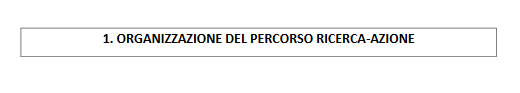 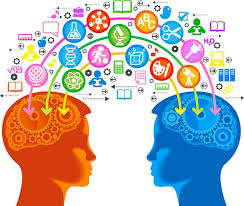 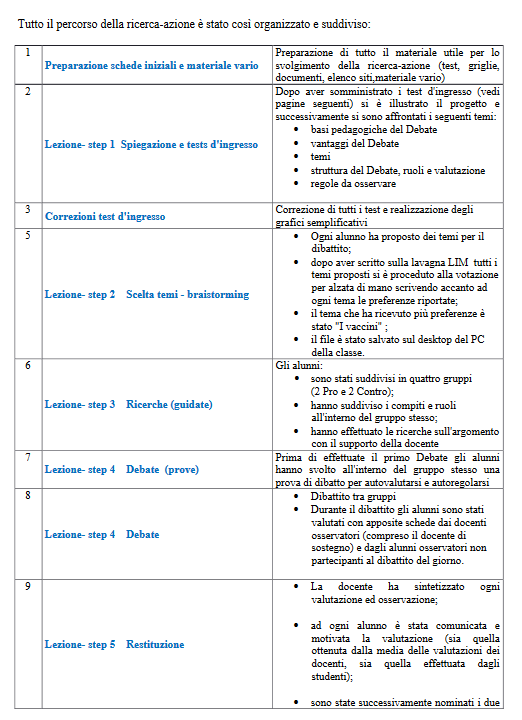 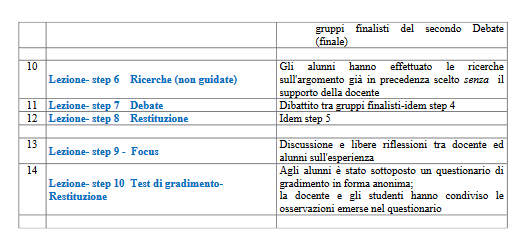 QUINDI ABBIAMO INIZIATO IL LAVORO….


PER PRIMA COSA GLI ALUNNI HANNO SCELTO GLI ARGOMENTI IN MODO LIBERO E CONDIVISO
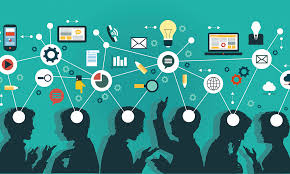 LEZIONE- STEP 2
SCELTA CONDIVISA DEI TEMI
SUCCESSIVAMENTE OGNI GRUPPO:


HA SCELTO UN REFERENTE DEL GRUPPO
SODDUVISO IL LAVORO DA SVOLGERE TRA I VARI COMPONENTI 
CERCATO ED ANALIZZATO LE FONTI 
RIELABORATO I DOCUMENTI IN MODO CONDIVISO
SI E’ AUTOGESTITO IN MODO MATURO E RESPONSABILE
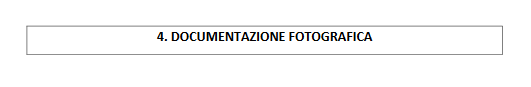 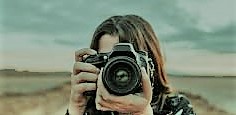 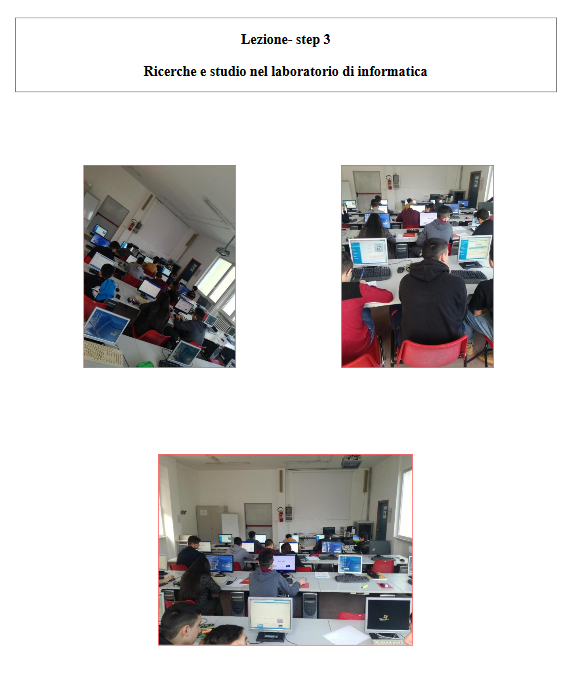 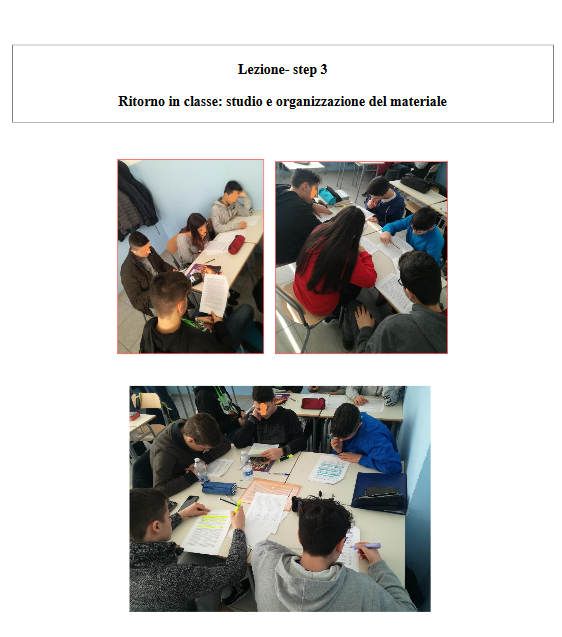 DOPO AVER PREPARATO TUTTO IL MATERIALE …

GLI ALUNNI SI SONO ESERCITATI A DIBATTERE ALL’INTERNO DEL PROPRIO GRUPPO PER POI…


DIBATTERE «CONTRO» L’ALTRO GRUPPO E FAR VALERE LE PROPRIE TESI IN MODO EDUCATO, RESPONSABILE, SICURO E SOPRATTUTTO CONVINCENTE
LE VALUTAZIONI HANNO RIGUARDATO:


I SINGOLI ALUNNI

IL GRUPPO
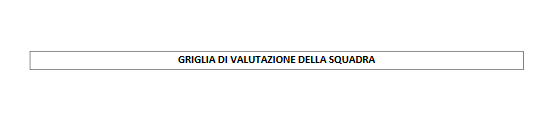 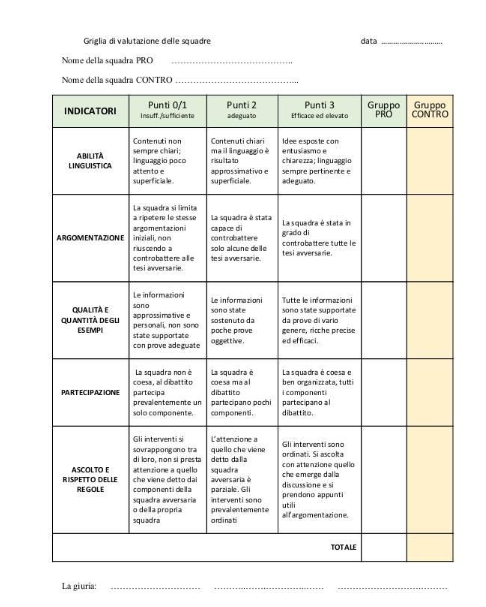 Punti 3
Adeguato
Punti 4
Completo
Punti 1-2
Non suff.
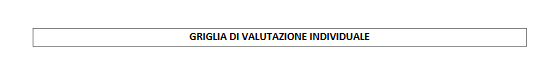 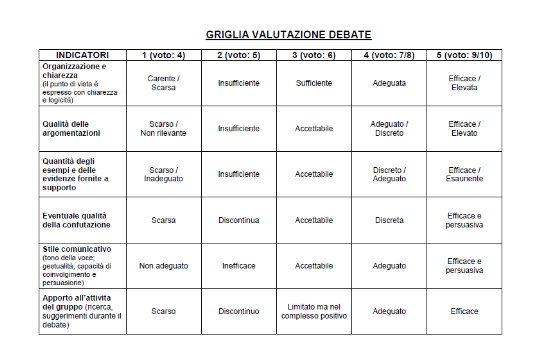 AL TERMINE DI TUTTO IL LAVORO GLI ALUNNI IN MODO ANONIMO HANNO COMPILATO UN QUESTIONARIO DI GRADIMENTO…
… E I RISULTATI SONO STATI MOLTO POSITIVI
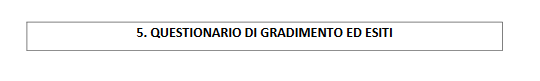 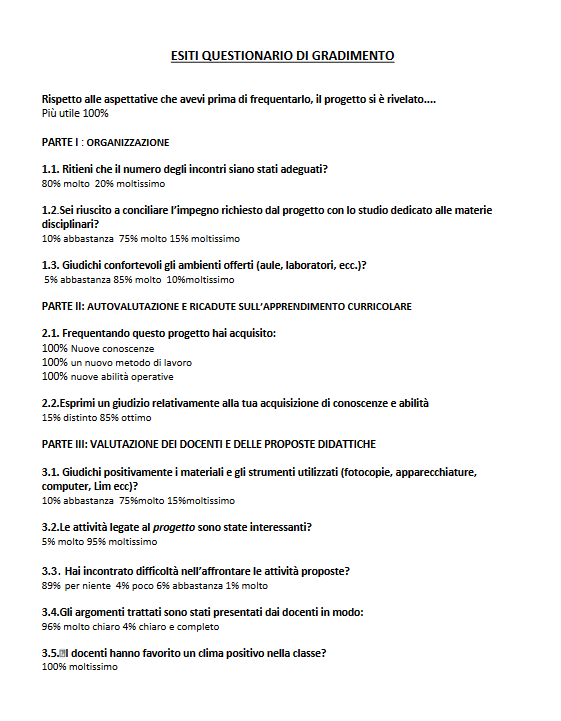 QUALI SONO STATI I RISULTATI RAGGIUNTI…
 
…NON SOLO IN TERMINI DI VOTO????????
ha allenato gli studenti a “pensare in modo attivo”, nella consapevolezza della necessità di fondare e giustificare le argomentazioni proposte; 

ha permesso il potenziamento di abilità della disciplina e trasversali quali: 
saper esprimere la propria opinione e presentare in modo chiaro il proprio punto di vista; 
saper argomentare in modo articolato; 
saper controbattere ad argomentazioni diverse da quelle proposte , utilizzando strumenti comunicativi corretti; 
saper interagire correttamente nell’ambito di una discussione di gruppo; 
sviluppare le capacità di pensiero critico; 
sviluppare capacità di ascolto;
 
aumentare l’autostima nelle proprie capacità espressive;  sviluppare le capacità di valutazione e autovalutazione